Mouse-E computer mouse software
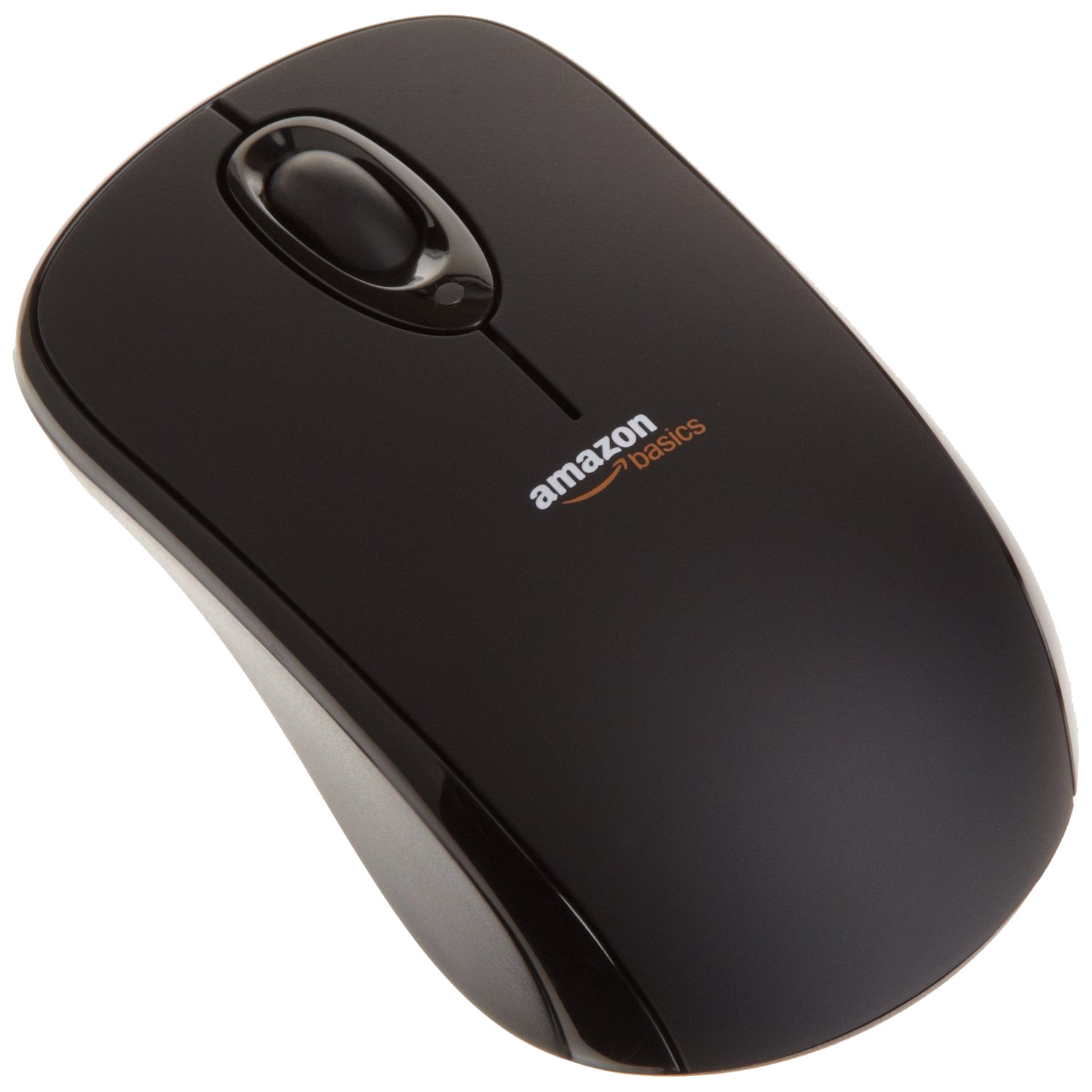 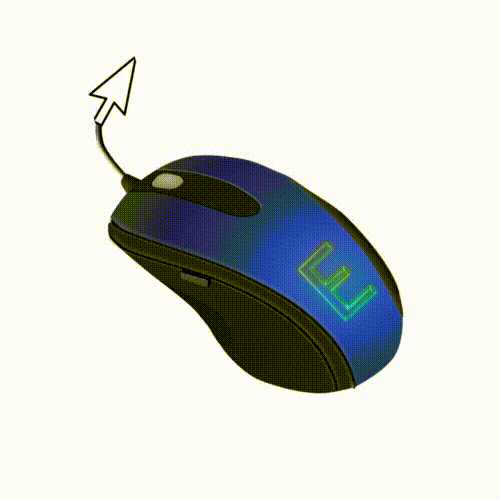 Background
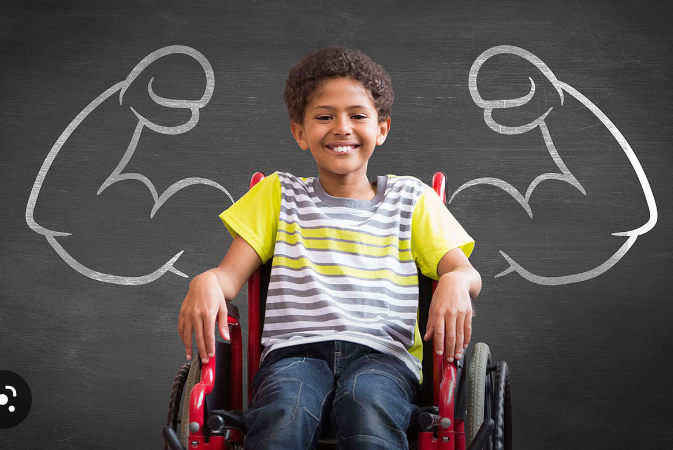 800 000 people in north america with cerebral Palsy

Client: Computer Wise
Difficulty to manipulate physical objects
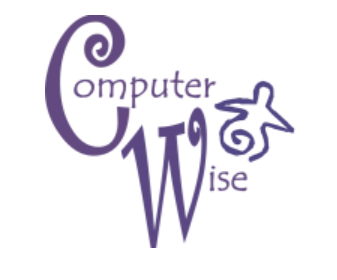 Computer Wise’s Problem
Need to design a software that can help teach the users about the basic computer mouse skills by practicing with some simple exercises without diminishing the value of their mental and physical capabilities
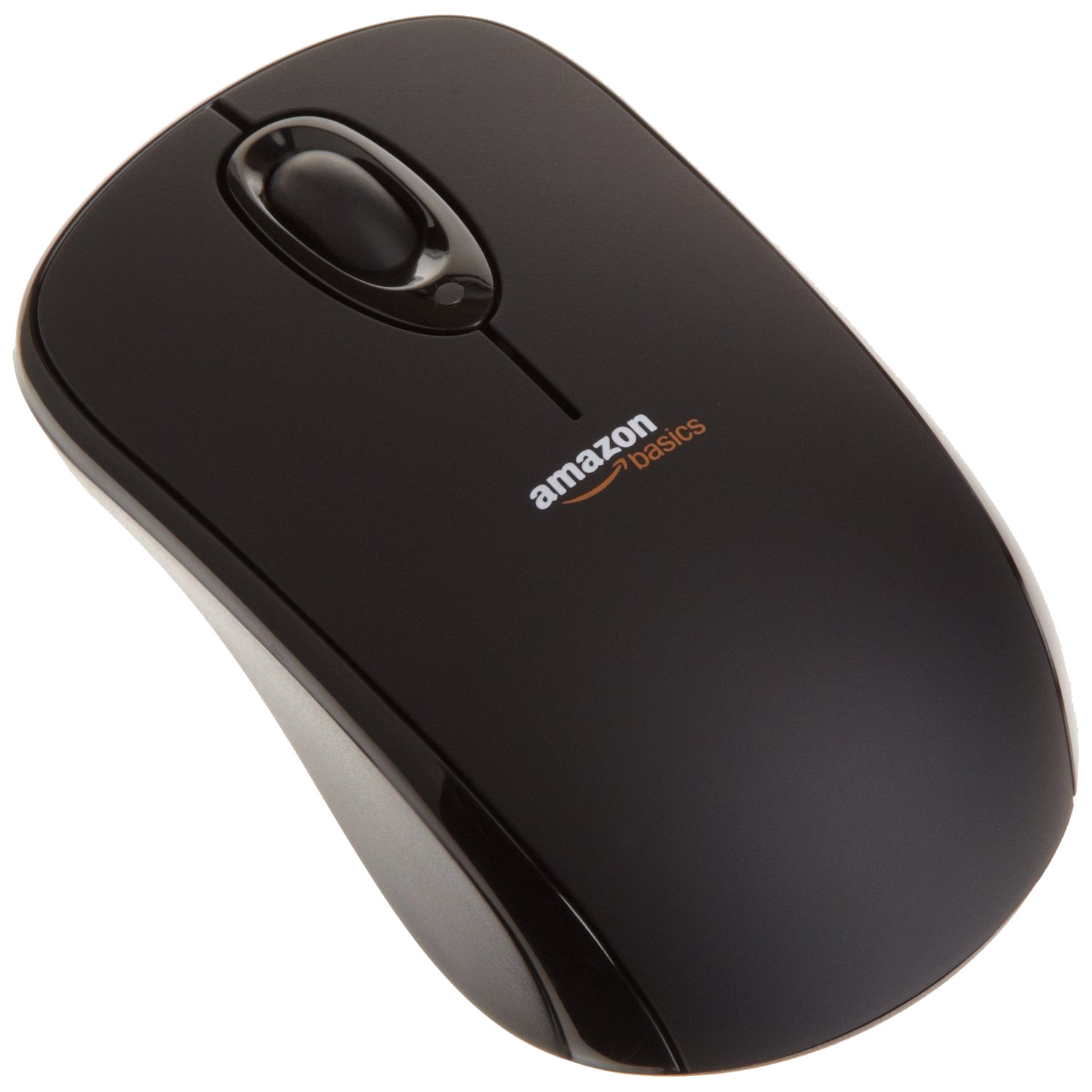 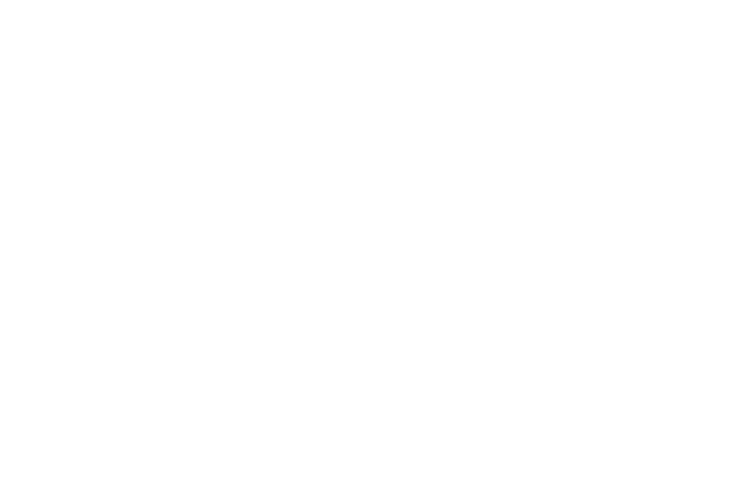 Mouse-E
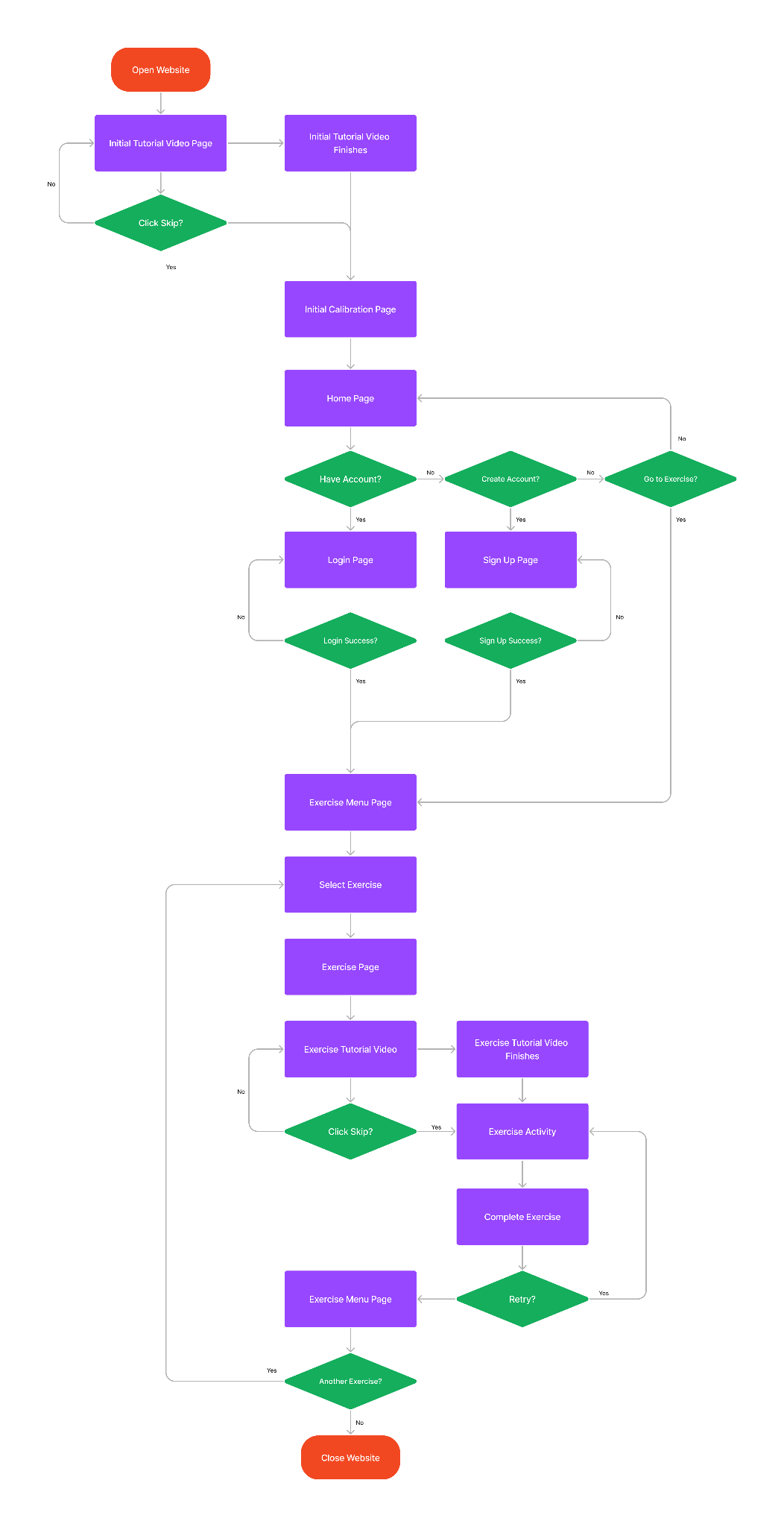 Alternative Softwares: Intended for children
ABC Mouse
Dragon Drop

Create a software application that does not diminish users capabilities
4 subsystems created
UI
Exercise
Tutorial
Adaptive Difficulty
Prototypes
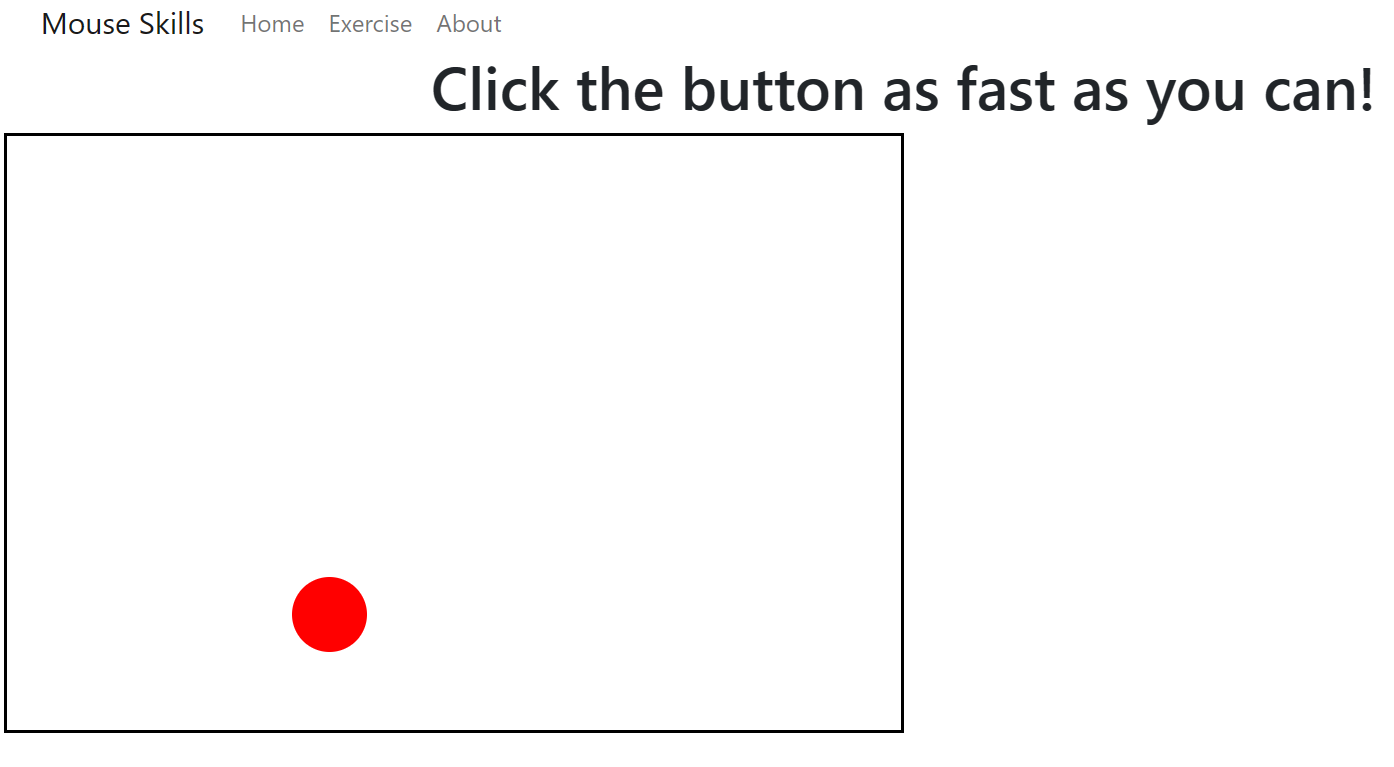 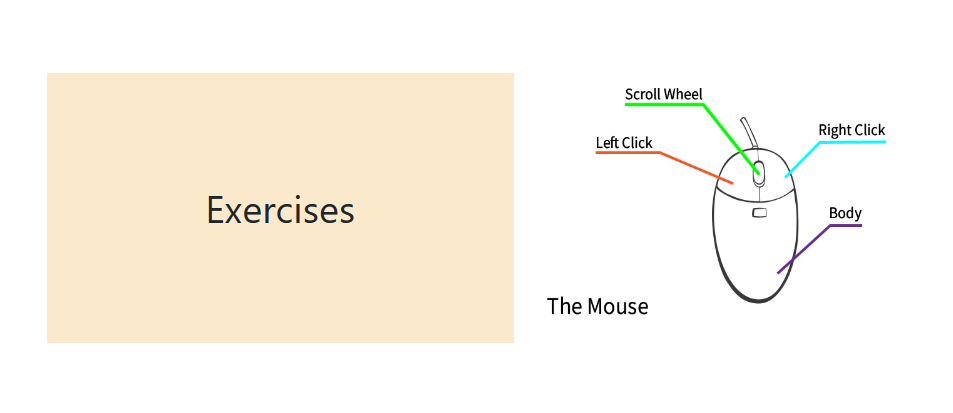 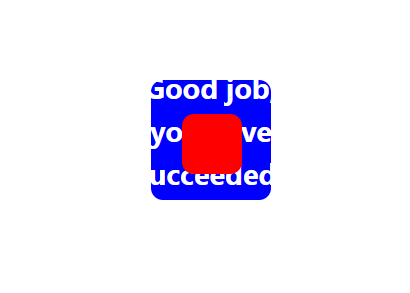 Prototype 1-3:

Physical / Focused

Objectives: Communicate a simple and easy to understand home page, learn about developing the software, create a functioning exercise

Left Click Exercise, Drag and Drop Exercise, Upgraded with hint Button
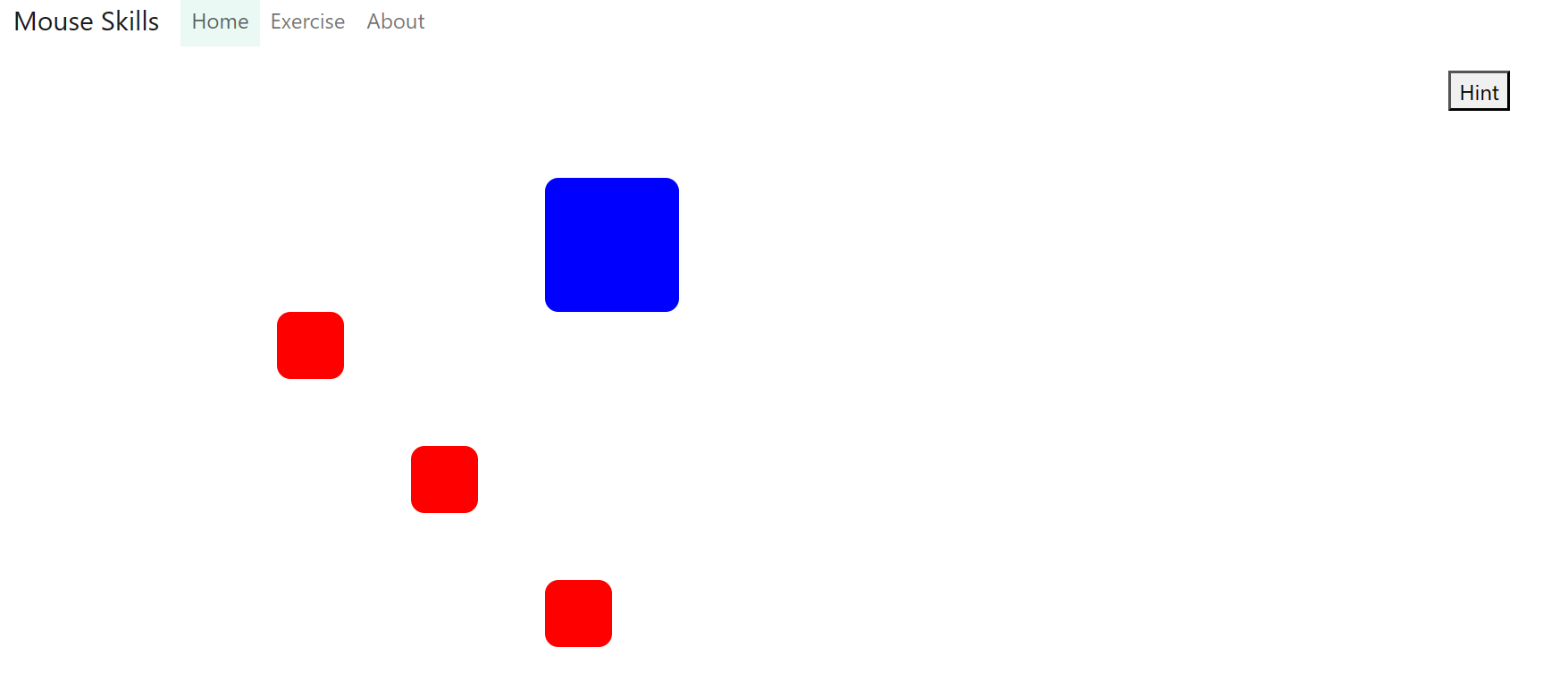 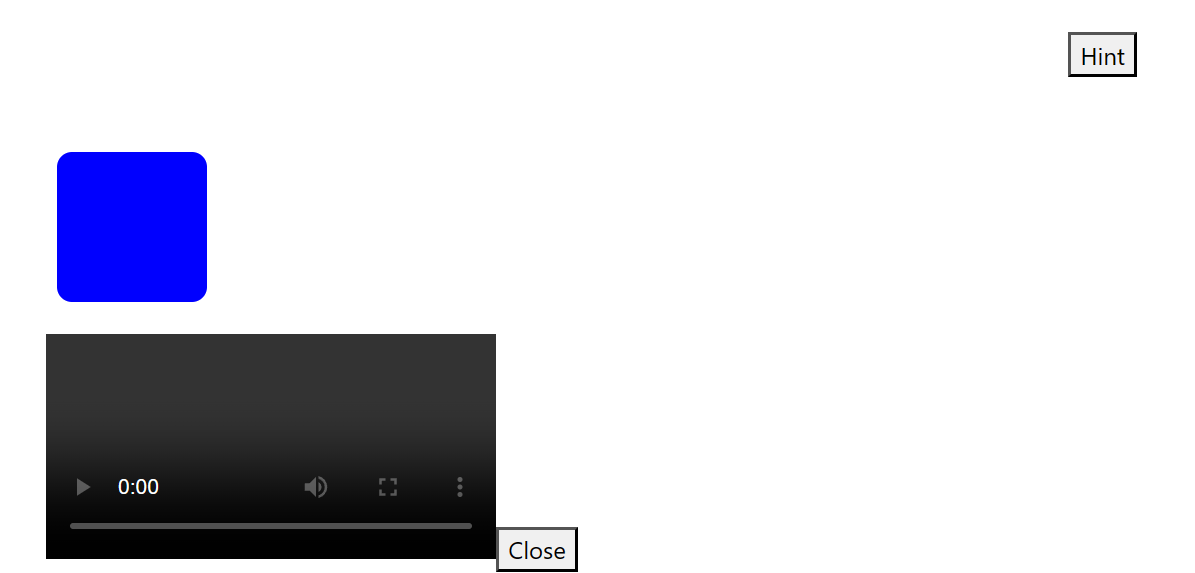 Prototypes
Prototype 1: UI
Type of prototype: Physical / Focused
Objective: communicate a simple and easy to understand home page
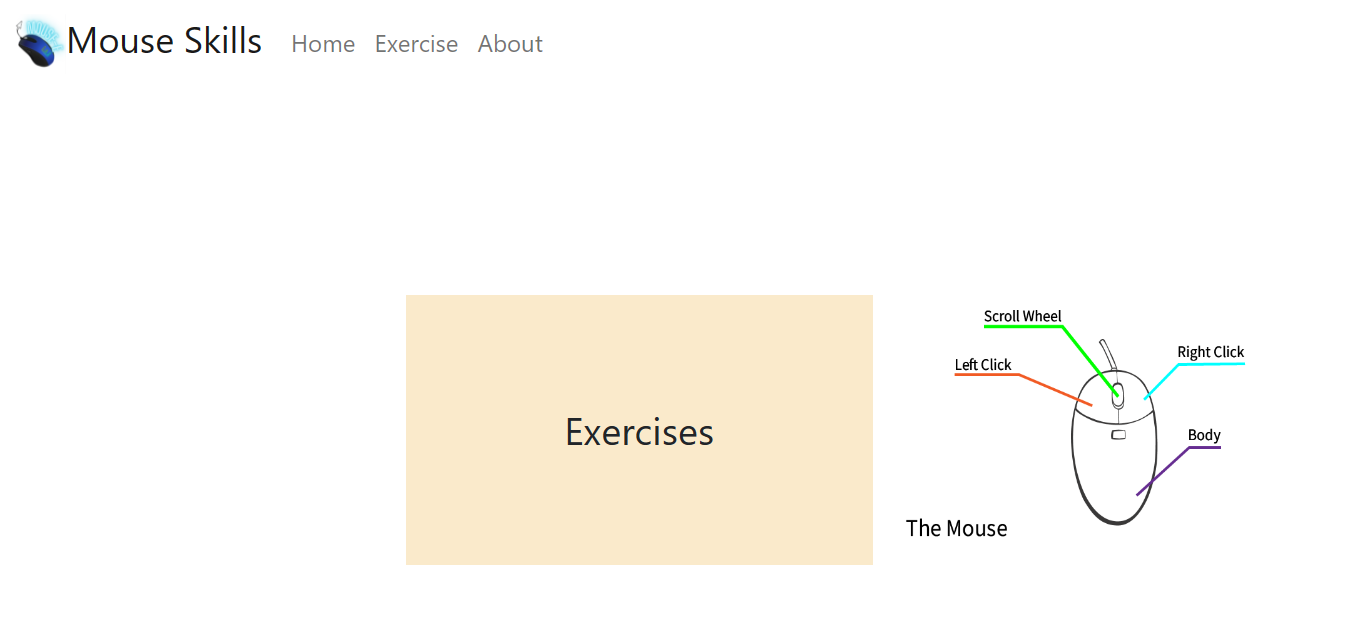 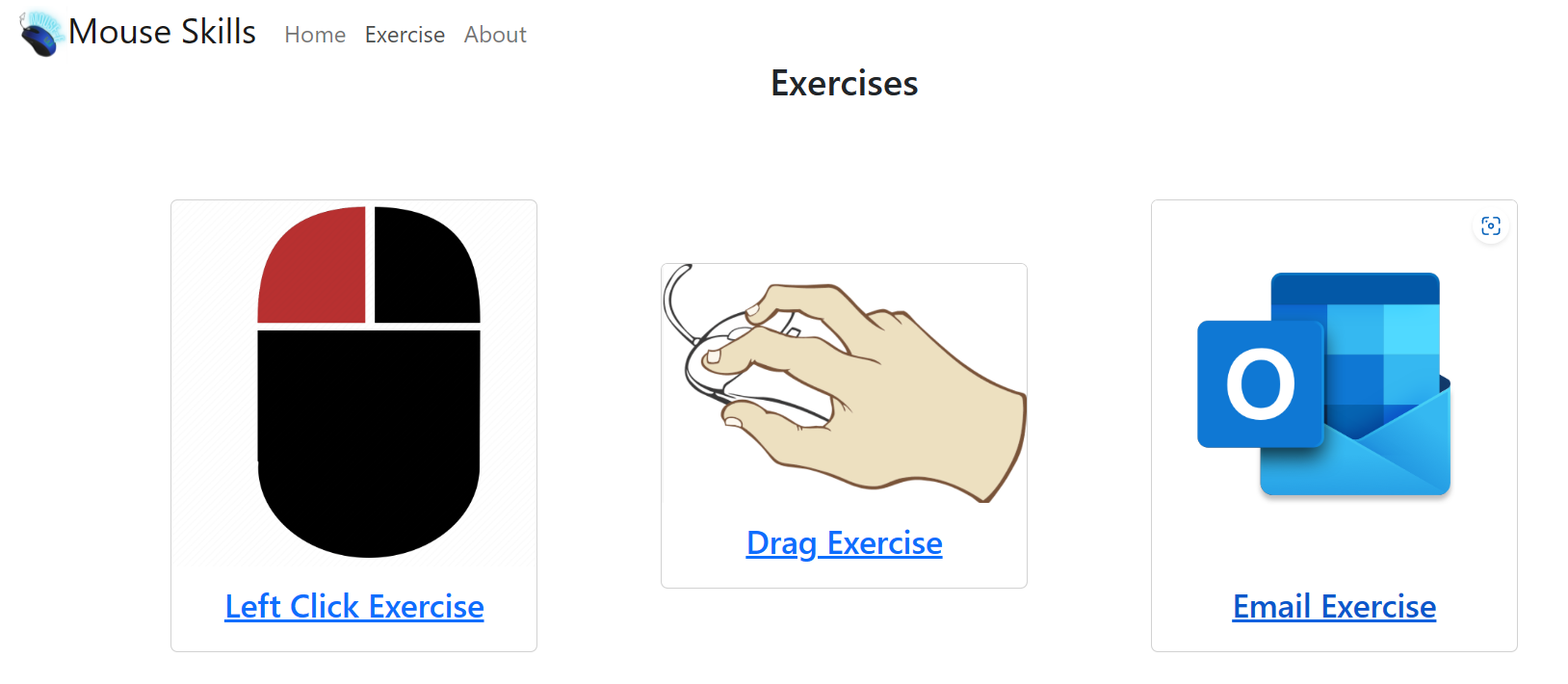 Prototypes
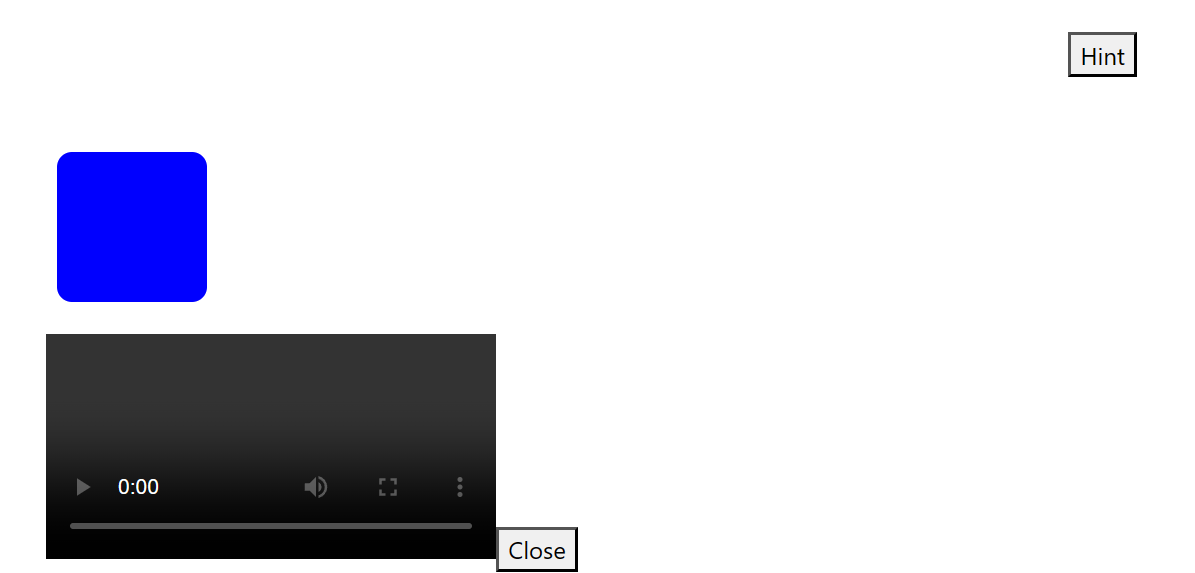 Prototype 2 & 3: Exercise 
Type: Physical / Focused
Objectives: Learn about developing the software, 
Left Click Exercise
Drag and Drop Exercise
Upgrade with hint Button
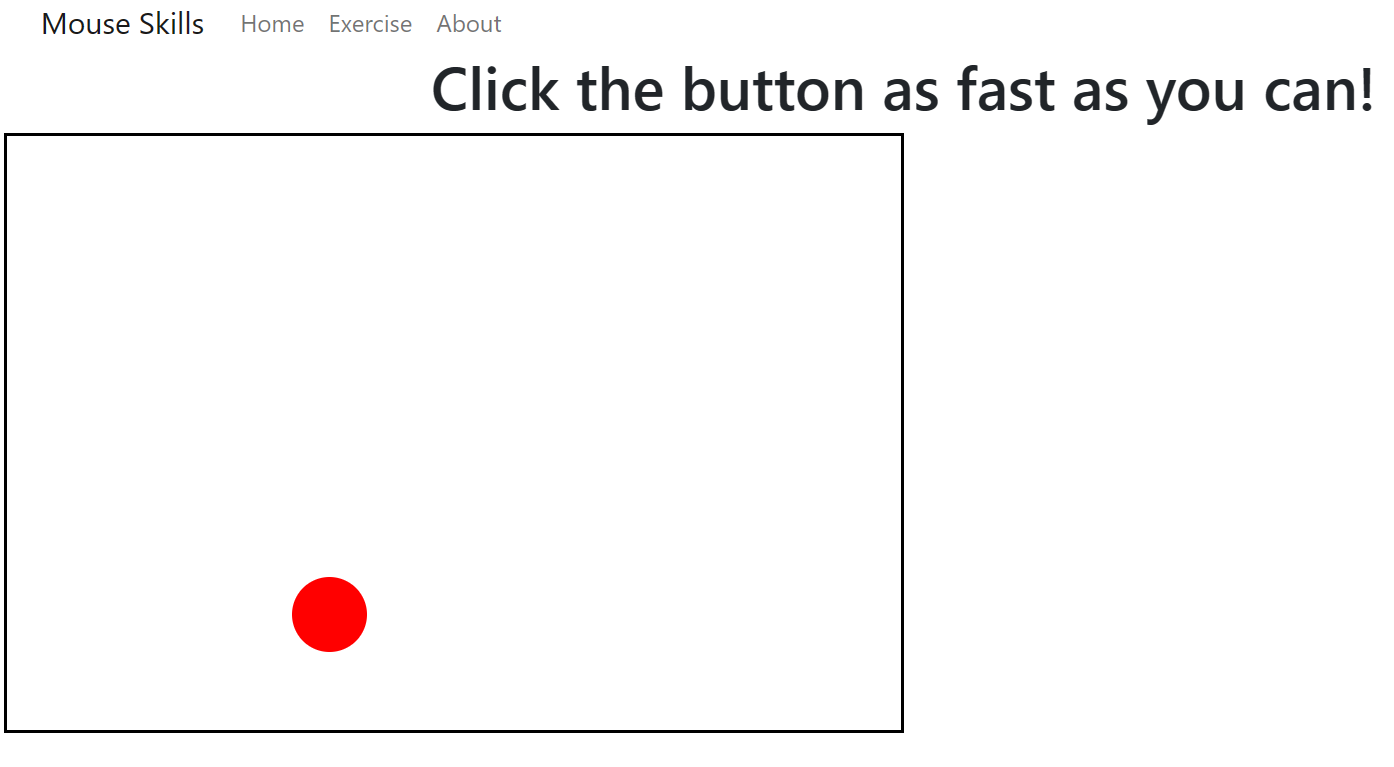 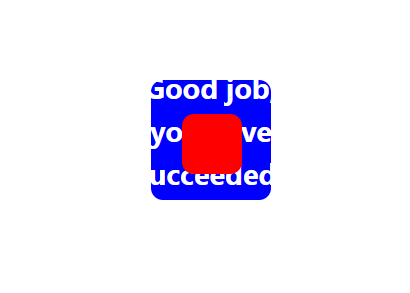 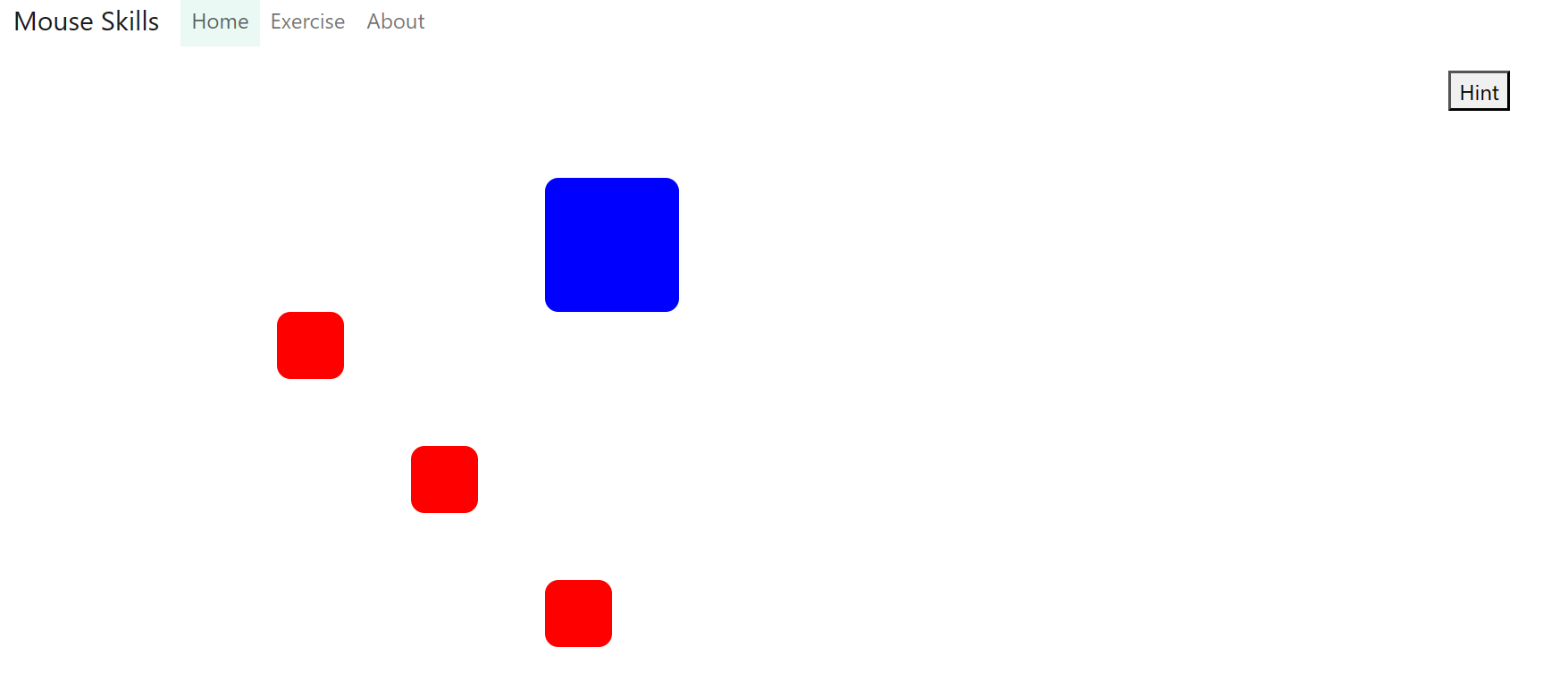 Prototypes
Tutorial 
Type: Physical / Focused
Objective: Milestone and ease user’s experience with the software
Step-by-step explanations
Implemented into hint buttons
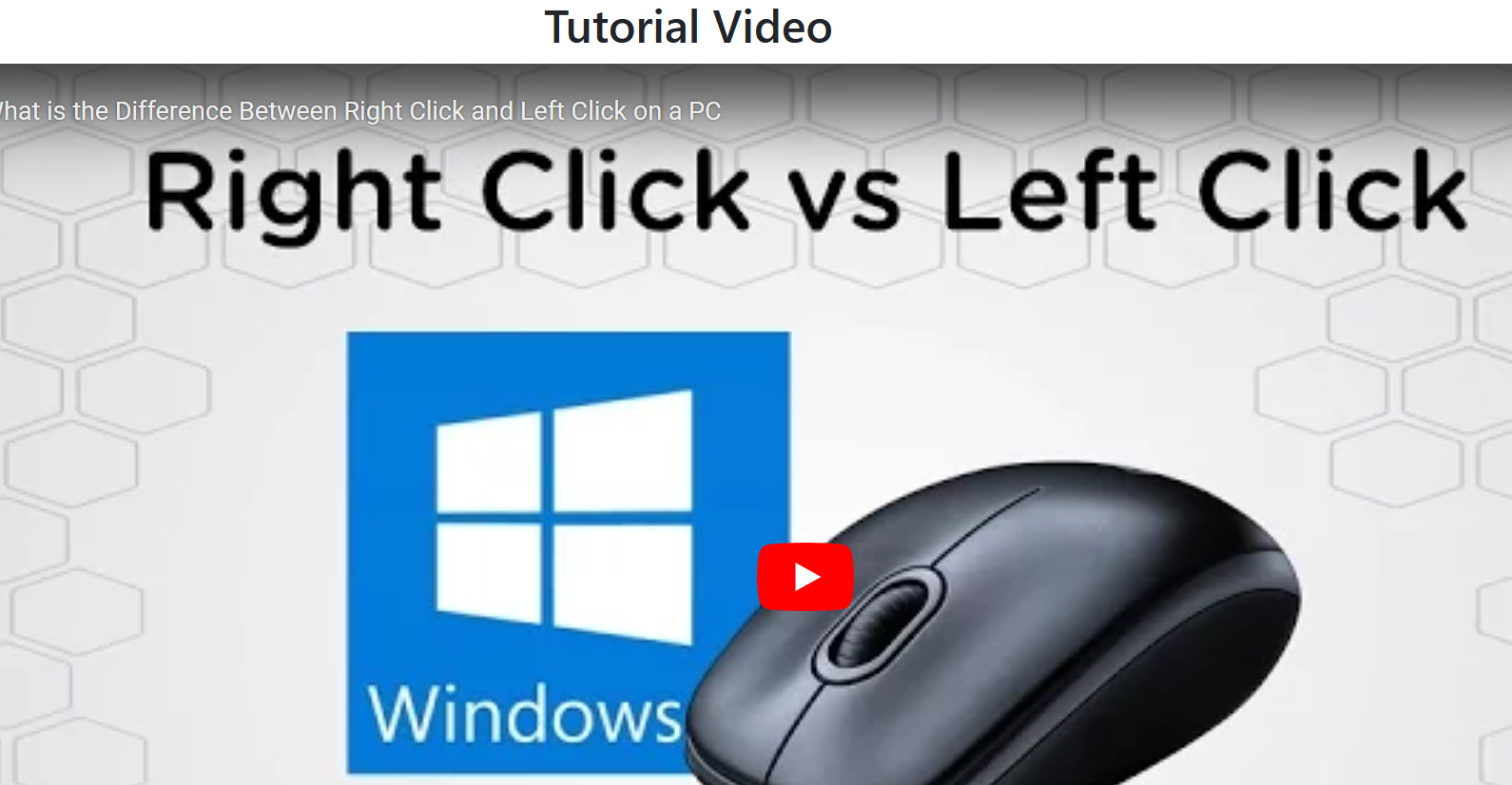 Prototype
Final Prototype
Physical / Comprehensive
Includes all aspects from previous exercises
Real life Email implementation 
Objective: Make the users test all the skills learned in a familiar environment
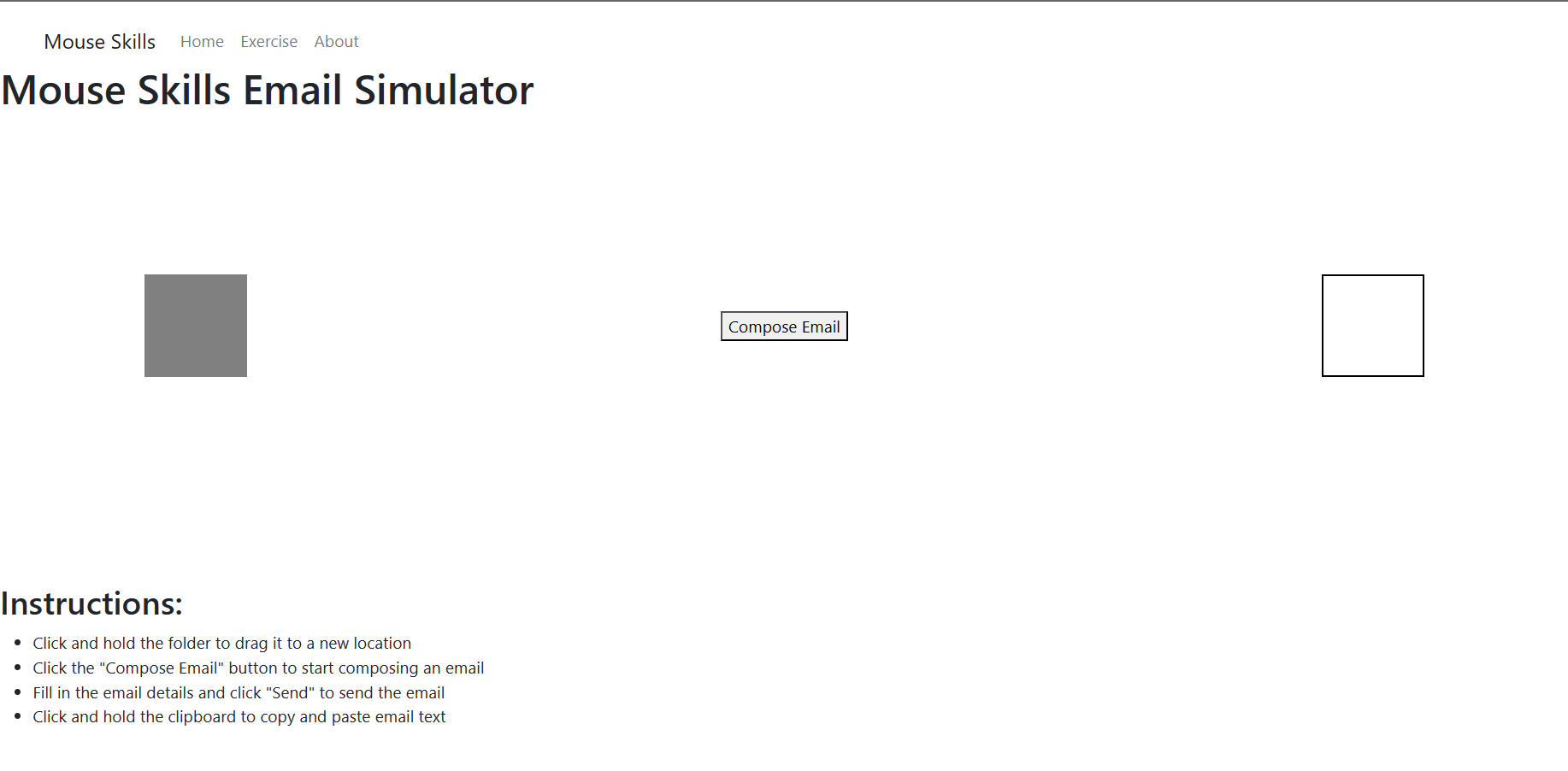 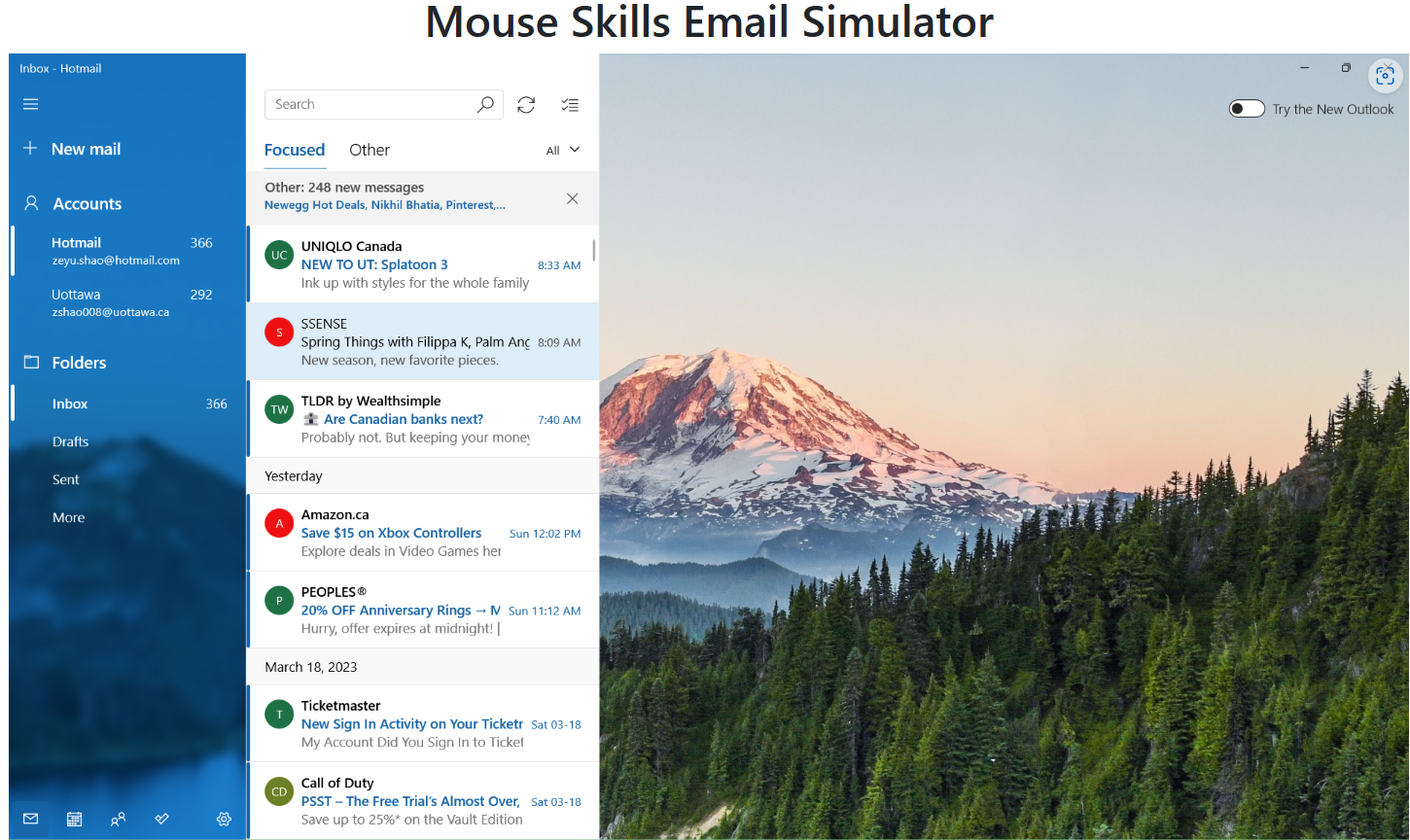 Why Mouse-E?
Feedback given by client: Hints, real life implementation
Mouse-E does not degrade the Users mentality
Mouse-E is simple to use and straight to the point
Mouse-E provides a step by step tutorial explanation
Practising in a familiar environment allows better learning
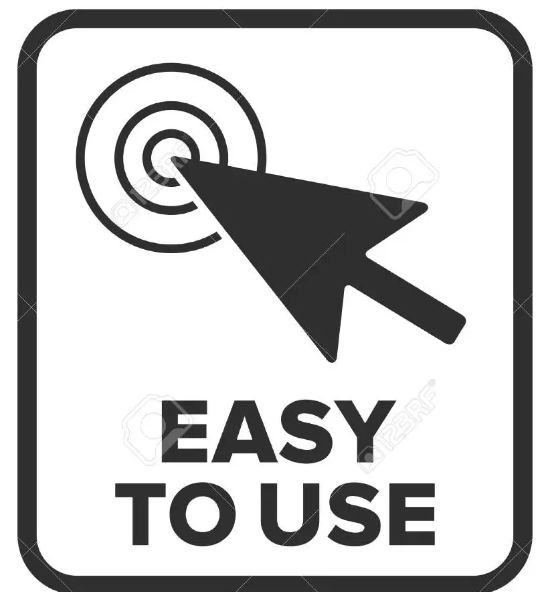 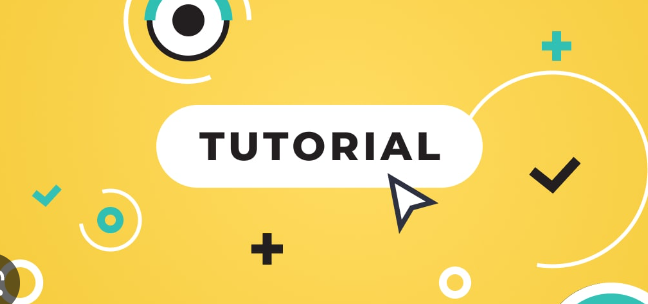